Basic Knowledge of Economic Signal
R12942126 游登智
1
Trading
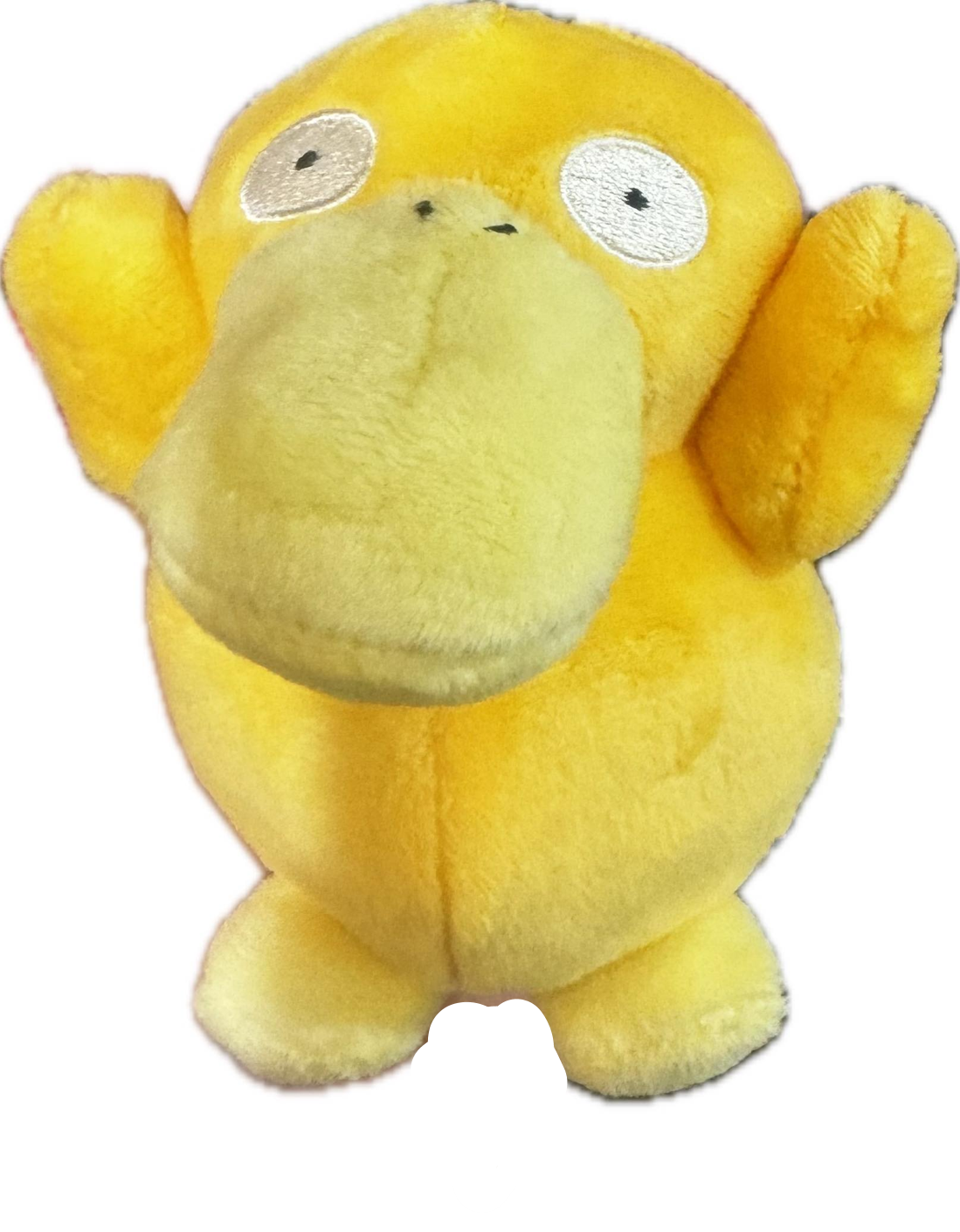 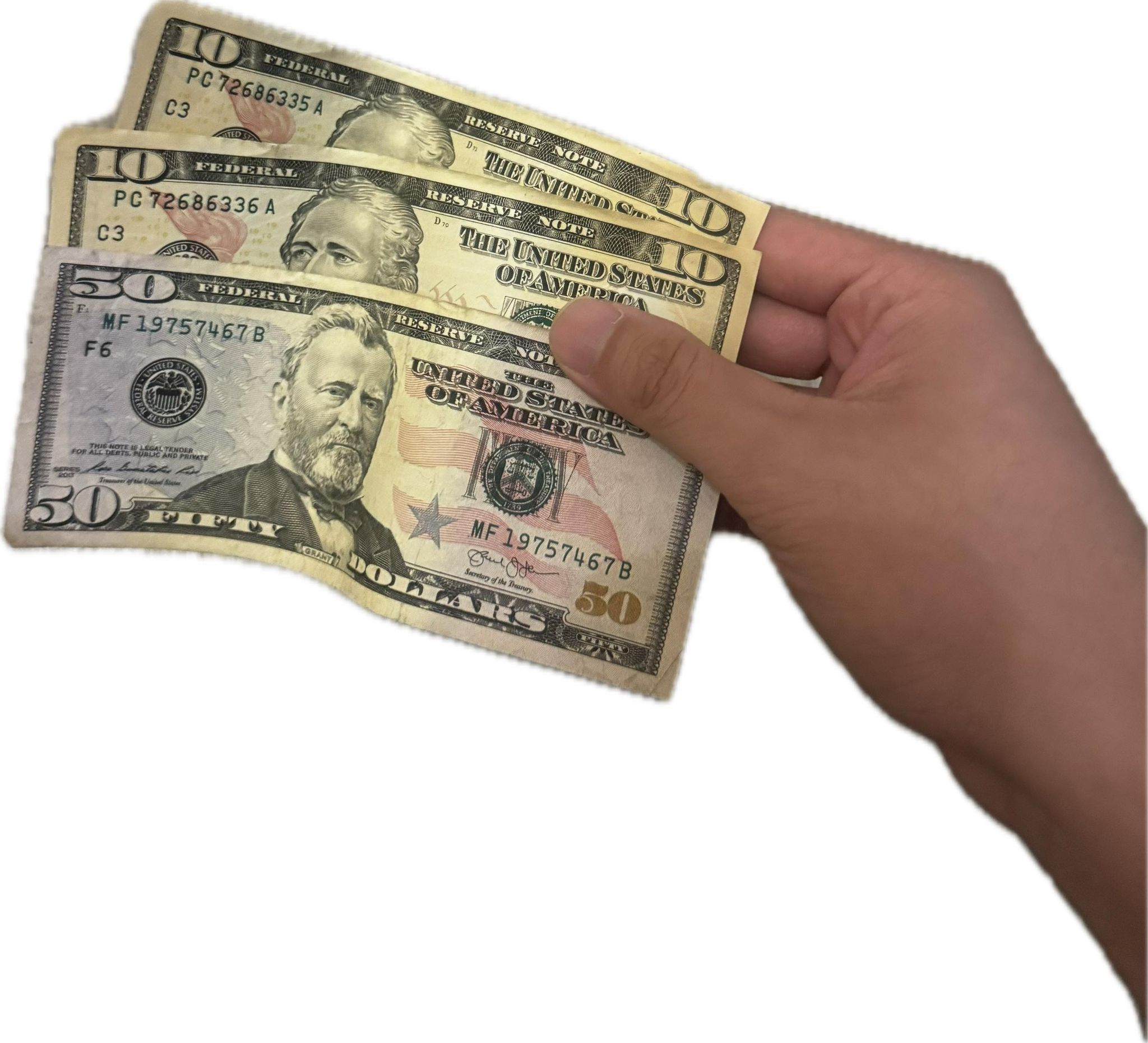 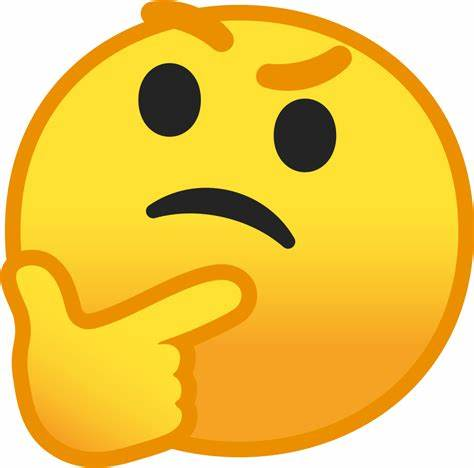 2
The utility theory
Explain the relationship between investment risk and expected return.
You buy things or services, and they provide you with satisfaction.
Base on:
Economic conditions
Personal preferences
Risk preferences
Psychological factors
Environmental factors
3
Concave utility function
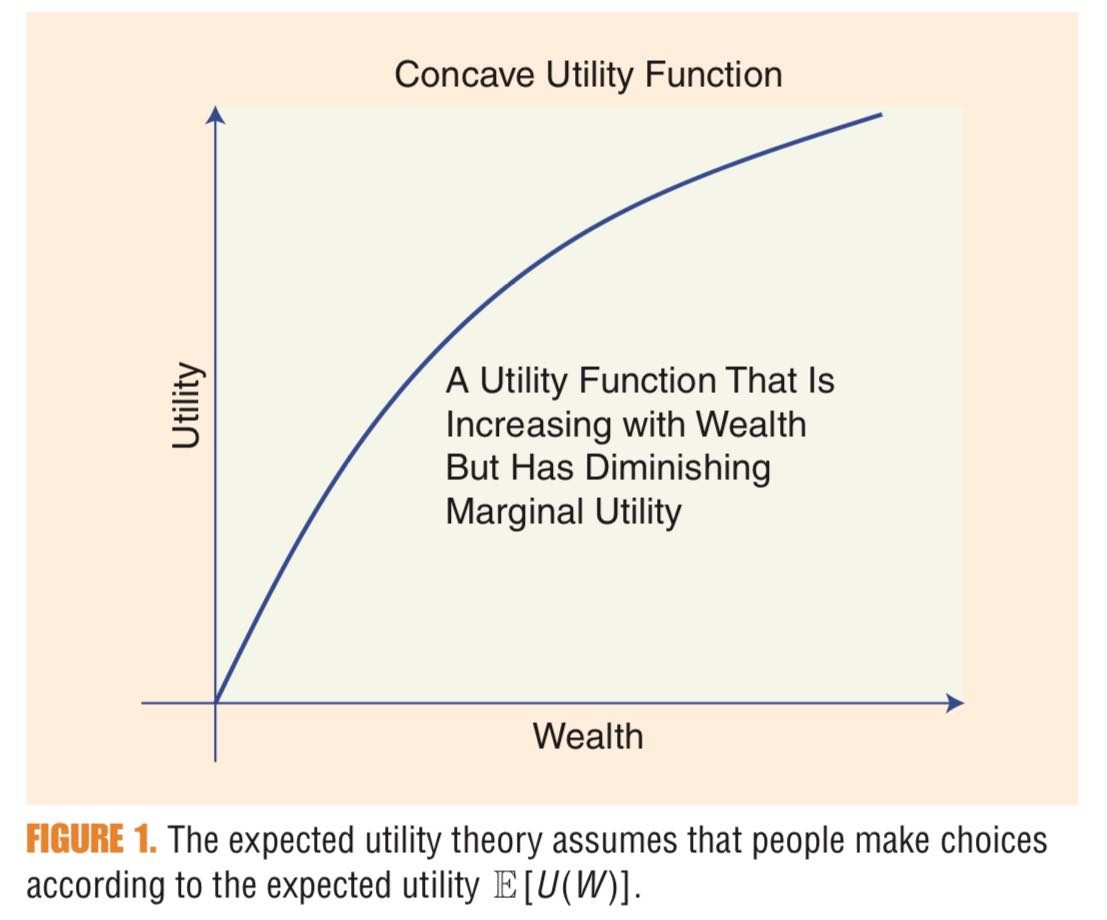 Can be used in buying things, services, stock, and so on. 

Diminishing Marginal Utility
4
Expected utility theory
5
Expected utility theory
6
Expected utility theory
7
Expected utility theory
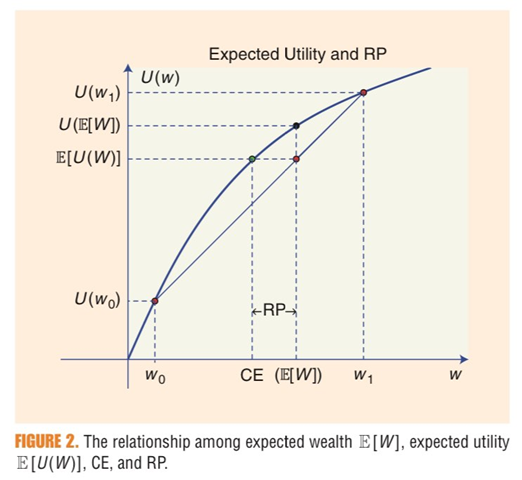 8
Price and Return
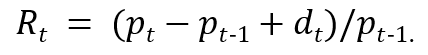 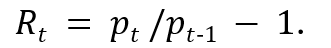 9
Log-Price and  Log-Return
Log-price is 

After taking log price, the volatility of the price is more stable, which helps to estimate risk and volatility more accurately. 
Log-return is
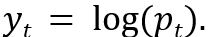 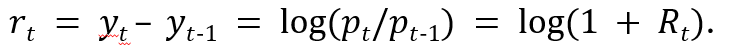 10
S&P 500
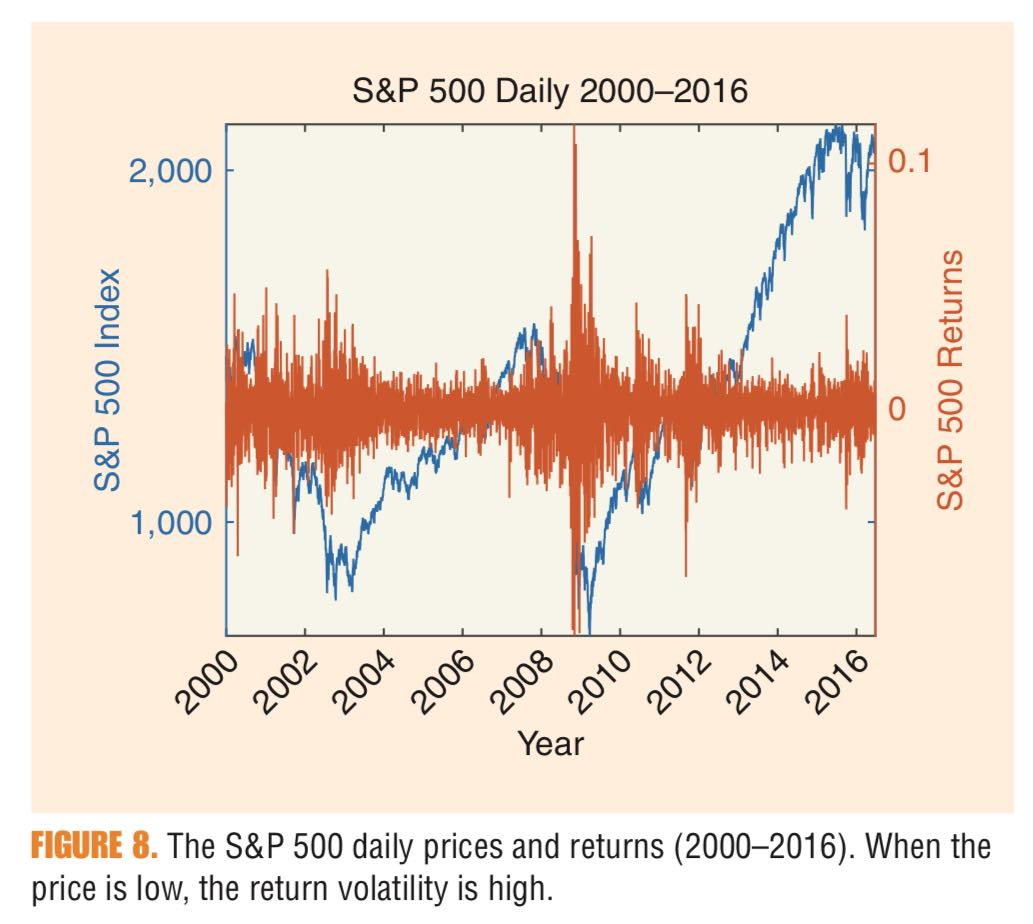 11
Portfolio
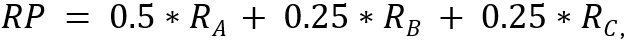 12
Mean-variance portfolio(MVP)
13
MVP efficient frontier
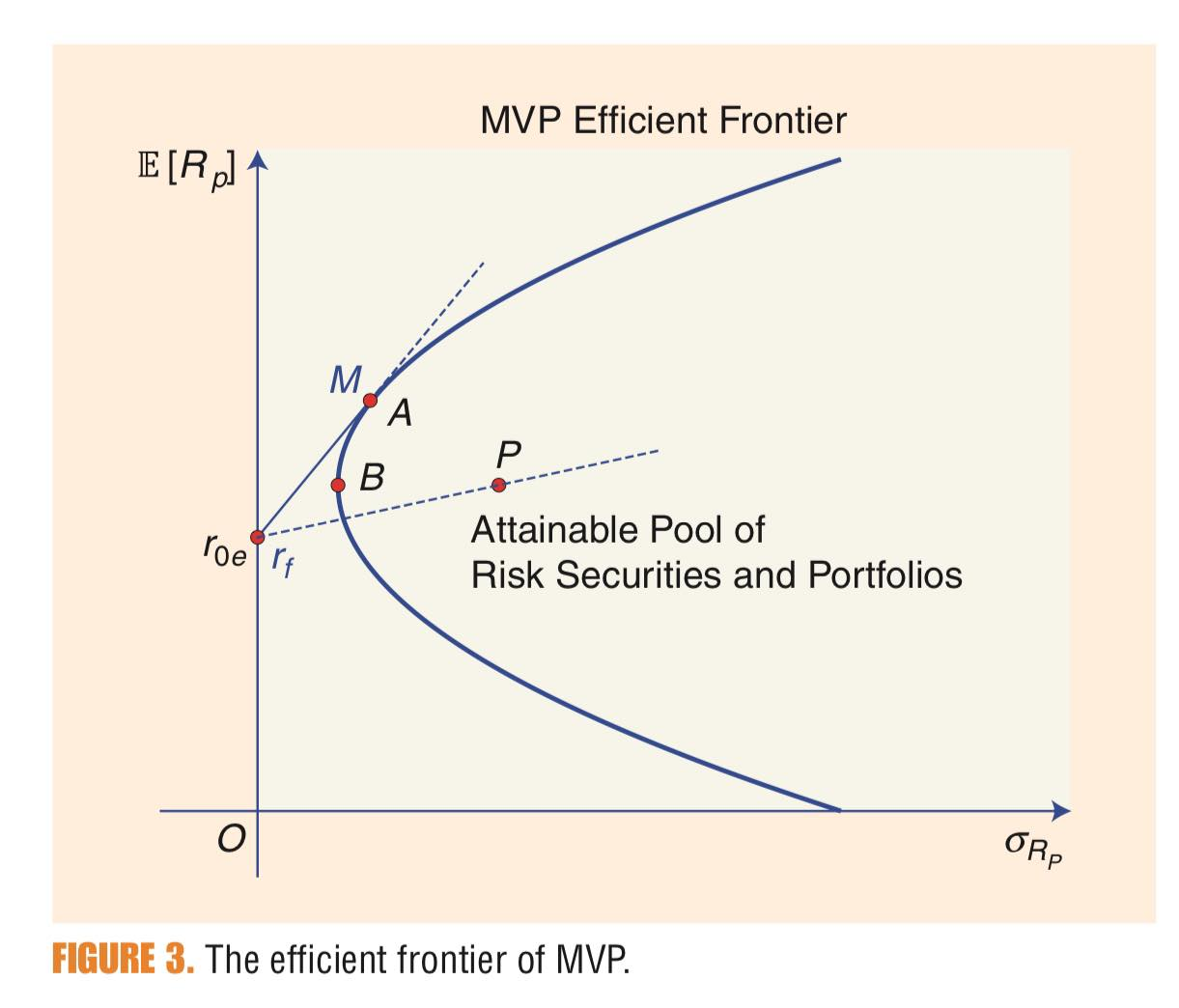 14
Conclusion
With the above knowledge, we can further study economic-related signals.

Don’t put all eggs in one basket.
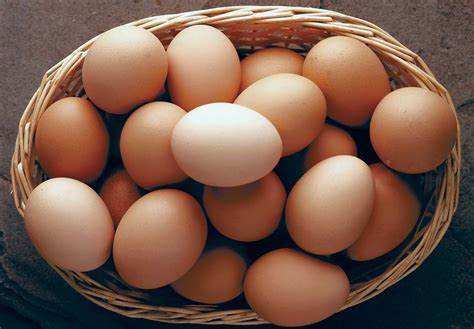 15
References
Zhang, X. P. S., & Wang, F. (2017). Signal processing for finance, economics, and marketing: concepts, framework, and big data applications. IEEE Signal Processing Magazine, 34(3), 14-35.
16